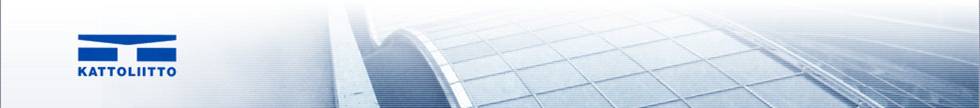 TOIMINTASUUNNITELMA VUODELLE 2015
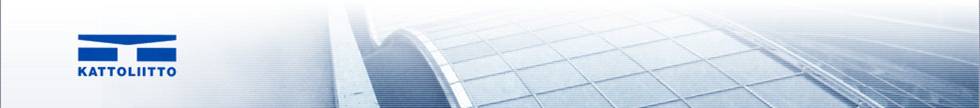 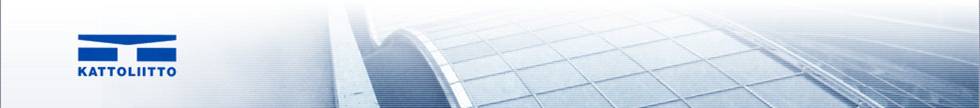 YLEISTÄ
Kattoliitto on katto- ja vedeneristysalan työnantaja- ja elinkeinopoliittinen järjestö, jonka tehtävänä on edistää jäsenyritystensä kannattavaa ja pitkäjänteistä liiketoimintaa.

Kattoliitto edistää hyvää kattorakentamista ottaen huomioon ympäristön ja yhteiskunnan tarpeet.

Yhdistys on valtakunnallinen työmarkkinajärjestö, joka solmii alan työehtosopimukset sekä antaa tulkinta-apua niiden soveltamiskysymyksissä. Yhdistys antaa myös yleistä neuvontaa työsuhteisiin liittyvissä kysymyksissä. 
Yhdistys toimii alan urakoitsijoiden ja materiaali-, tarvike- sekä työvälinetoimittajien sisäisenä keskustelufoorumina, jolla on käytettävissään alan monipuolinen tekninen asiantuntemus. Työryhmätyöskentely on tärkeä osa tätä toimintaa.

Kattoliiton, jäsenyritysten ja alan tunnettavuutta pyritään parantamaan säännöllisellä ja jatkuvalla yhteydenpidolla tiedotusvälineisiin ja sidosryhmiin, tarvittavalla uutistuotannolla ja kannanotoilla ajankohtaisiin asioihin. 

Vedeneristäjät ovat mukana talonrakennusalan ammattitutkinnossa. Ammattitutkinnon kehittämiseen panostetaan myös jatkossa. TES-, sopimus- yms. koulutusta järjestetään tarvittaessa.
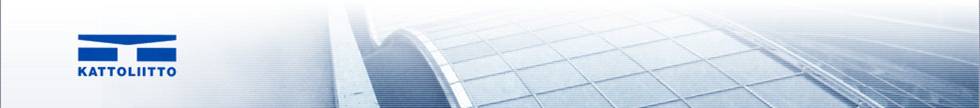 HALLINTO
Yhdistyksen sääntöjen mukaan yhdistyksen kevätkokous pidetään viimeistään toukokuussa ja syyskokous viimeistään marraskuussa. Tarvittaessa pidetään ylimääräisiä kokouksia.

Hallitus ja hallituksen työvaliokunta kokoontuvat tarpeen mukaan.
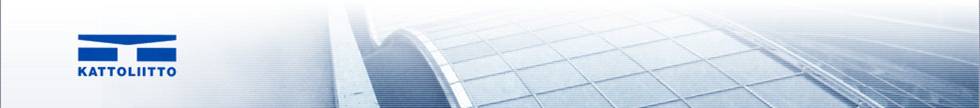 Työryhmiä voidaan perustaa tarpeen mukaan. Vuonna 2015 toimivat seuraavat työryhmät:
Tekninen työryhmä
Osallistuu ja vaikuttaa liiton toiminnan, alan 
sekä tuotteiden ja työmenetelmien kehittämiseen.
Vastaa vedeneristysalan työehtosopimuksen ja urakkahinnoittelun kehittämisestä  sekä työehtosopimusneuvotteluista Rakennusliiton kanssa. 
Seuraa alan palkkakehitystä. Vastaa alan työntekijöiden koulutusasioiden kehittämisestä ja työvoiman saatavuuden turvaamisesta.
Tes-työryhmä
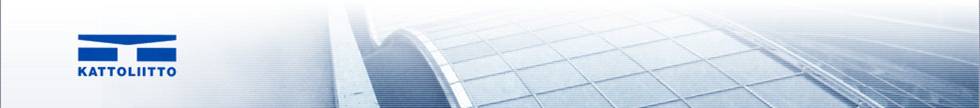 Työryhmiä voidaan perustaa tarpeen mukaan. Vuonna 2015 toimivat seuraavat työryhmät:
Kehittää, tukee ja vahvistaa Kattoliiton imagoa. Edistää yhteistoimintaa teollisuusjäsenten kesken sekä teollisuusjäsenten ja 
urakoitsijajäsenten välillä. Osallistuu ja vaikuttaa liiton toiminnan, alan sekä tuotteiden ja työmenetelmien kehittämiseen.
Teollisuustyöryhmä
Työturvallisuusryhmä
Selvittää alan työturvallisuustilannetta ja pyrkii vaikuttamaan siihen. Osallistuu alan turvallisuuskoulutuksen kehittämiseen. Seuraa työturvallisuusohjeen soveltamista käytännössä.
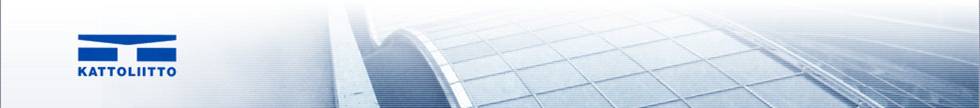 HENKILÖSTÖ
Yhdistyksellä on palveluksessaan toimitusjohtaja ja sihteeri. Sihteeri hoitaa myös 
Lattian- ja seinänpäällysteliiton sihteerin tehtävät.
JÄSENISTÖ
Liiton jäsenistö koostuu urakoitsijajäsenistä sekä teollisuusjäsenistä. 
Liitto edustaa järjestönä koko katealaa.
JÄSENYYDET
Kattoliitto on Rakennusteollisuus RT:n jäsen. RT:ssa keskusjärjestö vastaa 
ylimmästä edunvalvonnasta ja muu toiminta on toimialoilla, joita ovat Talonrakennusteollisuus, 
Rakennustuoteteollisuus, Infra, Pinta ja Tekninen urakointi. Kattoliitto kuuluu 
Pinta -toimialaryhmään yhdessä Pintaurakoitsijoiden, Lattian- ja seinänpäällysteliiton
ja Teollisuuden muurausurakoitsijat ry:n kanssa.  Toimialaryhmällä ei ole omaa budjettia eikä 
henkilökuntaa, vaan yhteistoiminta on järjestetty liittojen kesken sopimuksella. 
Liittojen yhteistoimintaa lisätään mahdollisuuksien mukaan. 

Liitto on myös Rakentamisen Laatu RALA ry:n, Suomen Pelastusalan Keskusjärjestö SPEK ry:n ja 
Rakennusteollisuus RT ry:n jäsenyyden kautta Elinkeinoelämän keskusliitto EK:n jäsen.
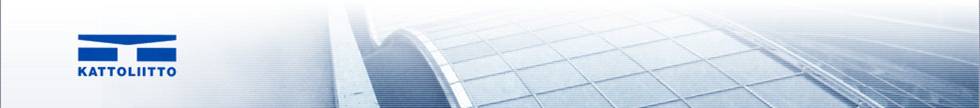 Vuoden 2015 tärkeimmät painopistealueet ovat:

 Toimivat Katot –julkaisun aseman ylläpitäminen
 Kermikatteiden pitkäaikaiskestävyystutkimuksen tulosten hyödyntäminen
 Kattorakentamisen laadun painottaminen
 Aluskateluokituksen päivityksen suunnittelu
 RT-ohjekorttien ja muiden alan ohjeiden edistymisen seuranta ja niihin vaikuttaminen
Työturvallisuuden edistäminen kattotöissä
 Turvallisuusoppaan sisällön markkinointi
 Kattotulityöturvallisuuden seuraaminen
 Kattotulityöstandardin aseman vahvistaminen
 RT:n 0 tapaturmaa vuoteen 2020 –tavoite
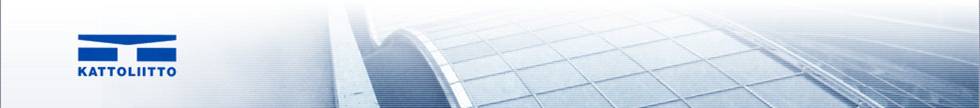 YHTEYDENPITO JÄSENISTÖÖN
Yhdistyksen perustiedotusmuotona ovat jäsenkirjeet, jotka lähetetään sähköpostitse. Yhdistyksen kokoukset ja koulutustilaisuudet tarjoavat jäsenistölle mahdollisuuden välittömään mielipiteiden vaihtoon.

Kattoliiton www-sivuilla on jäsenekstranet-osio, jossa julkaistaan jäsenkirjeet heti niiden ilmestyttyä. Www-sivuja ja niiden jäsenekstraa käytetään yhtenä merkittävänä tiedotuskanavana.

Vuoden 2015 koulutuspäivä pidetään 3.2. pääkaupunkiseudulla.
YHTEENVETO
Kattoliiton tavoitteena on turvata laadukkaan, turvallisen ja pitkäjänteisen kattorakentamisen asemaa markkinoilla. Siten ala voi edelleen tarjota kiinnostavia työpaikkoja kyvykkäille ja vastuuntuntoisille ihmisille.